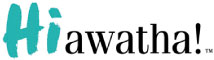 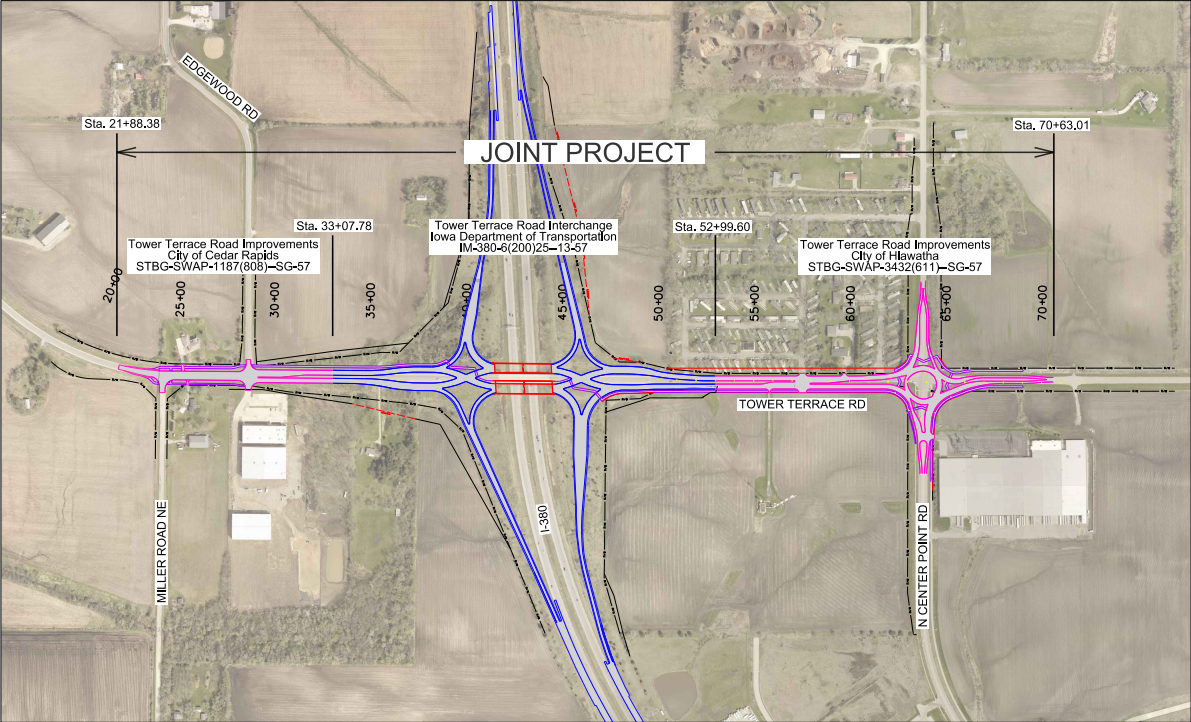 Tower Terrace Road Interchange
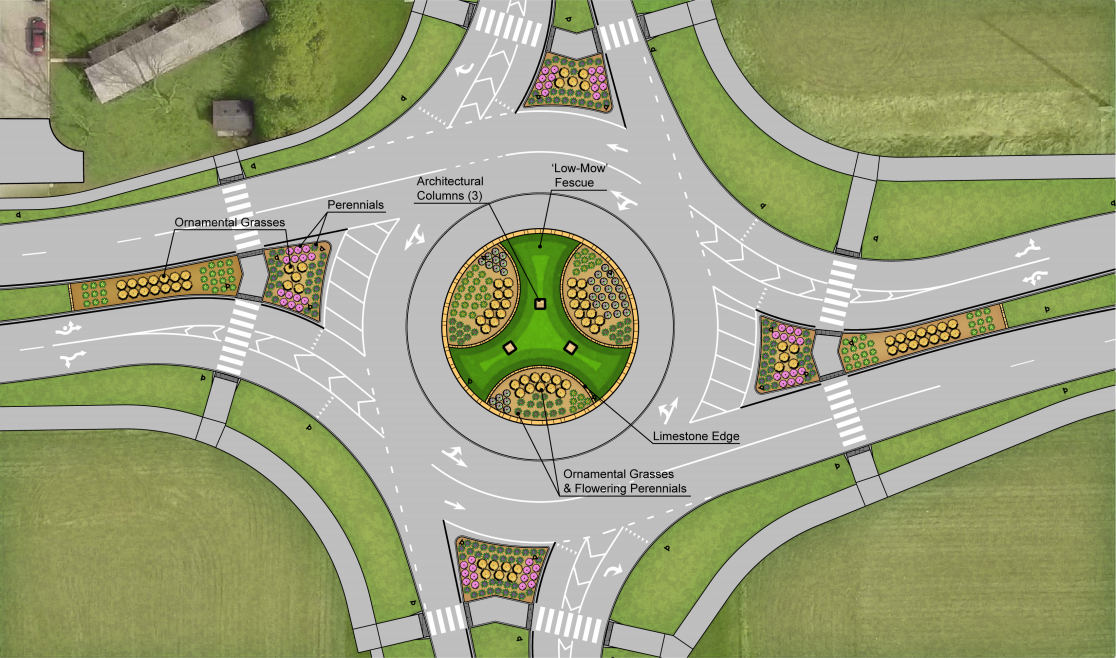 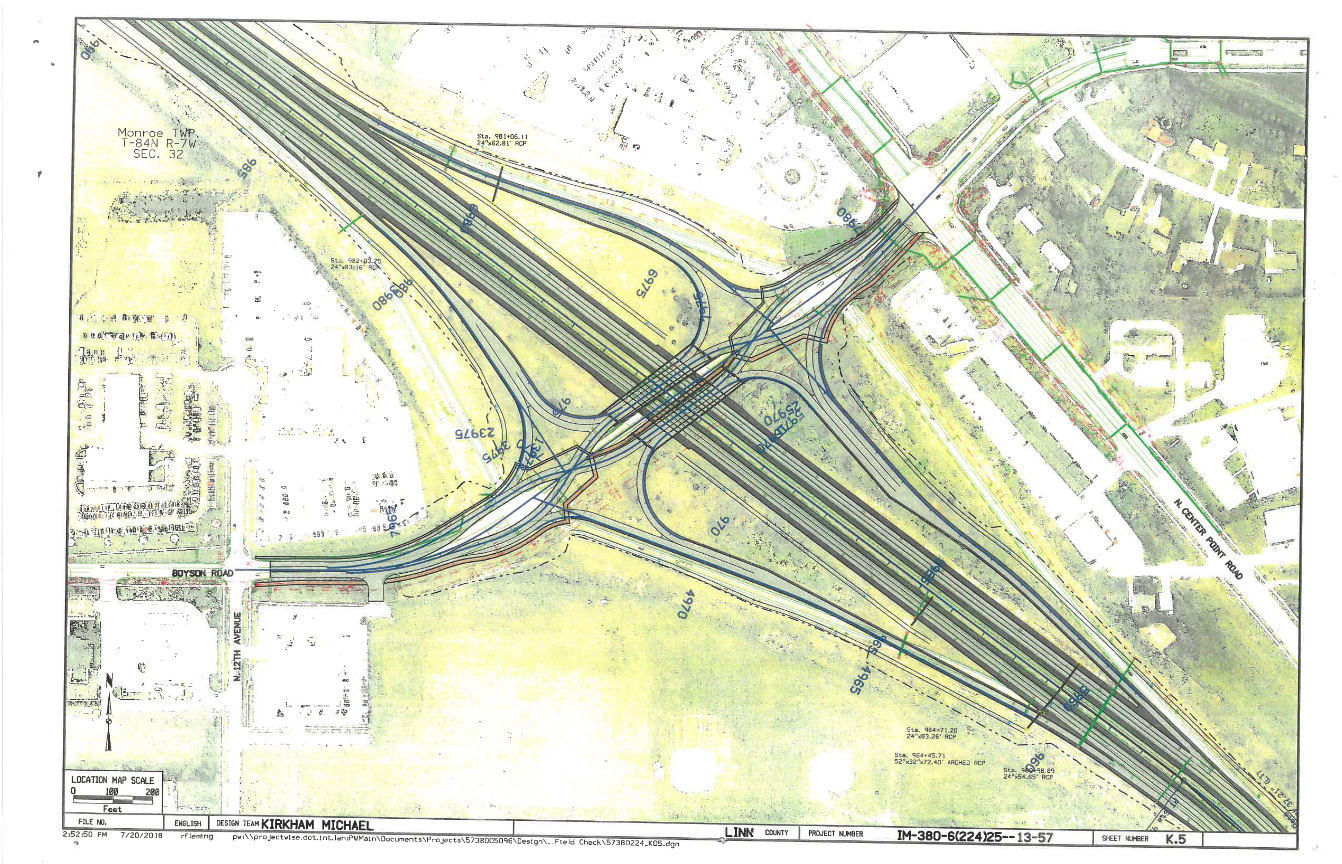 Boyson Road Interchange
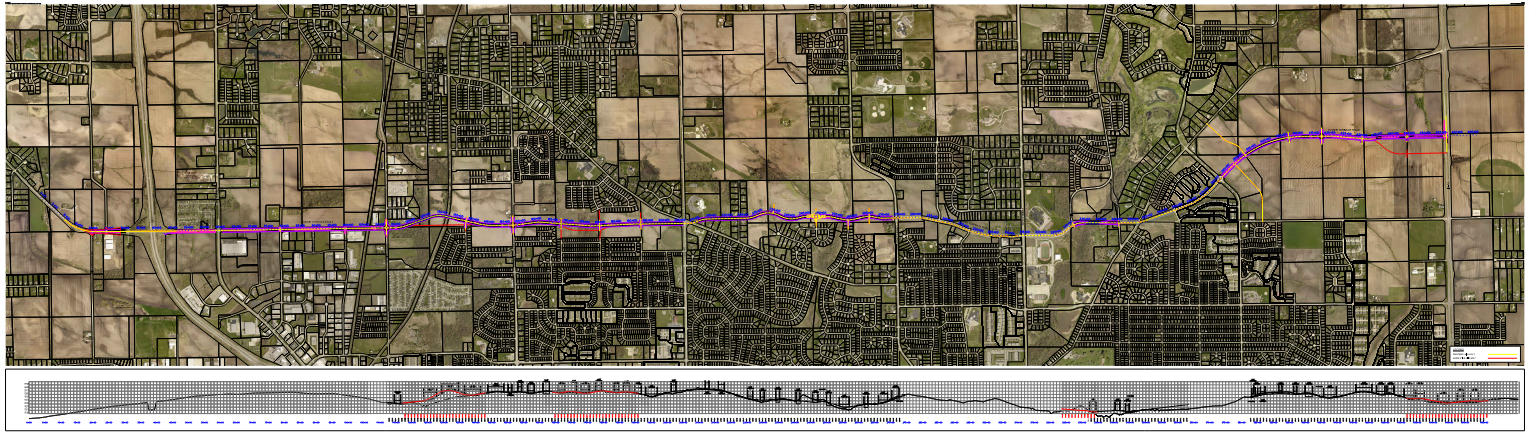 Tower Terrace Corridor
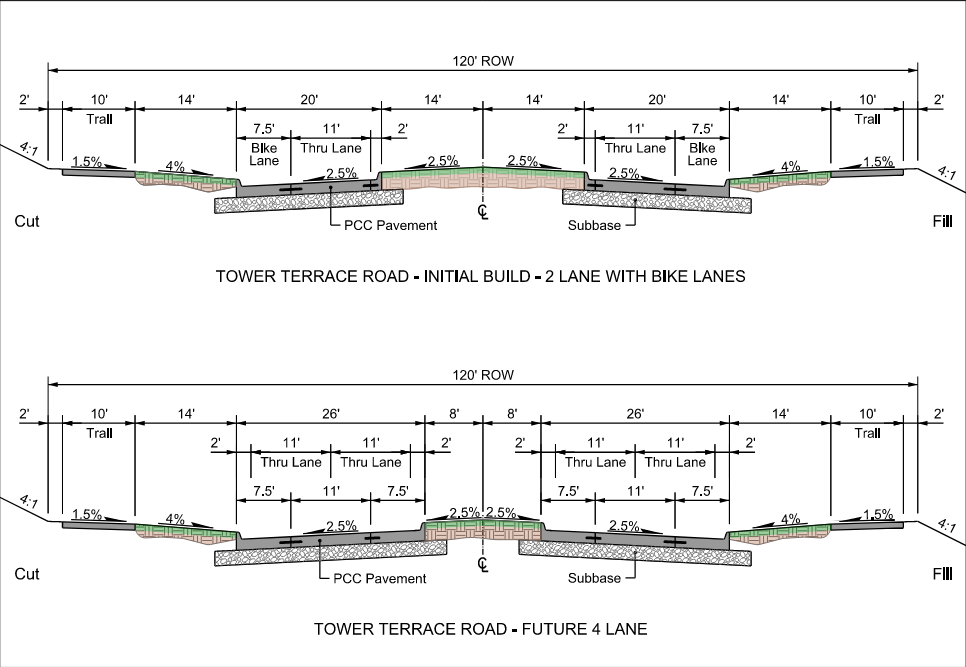